Государственное бюджетное дошкольное образовательное учреждение детский сад №54 Фрунзенского района Санкт-Петербурга                                                         Куштуева Надежда Александровна
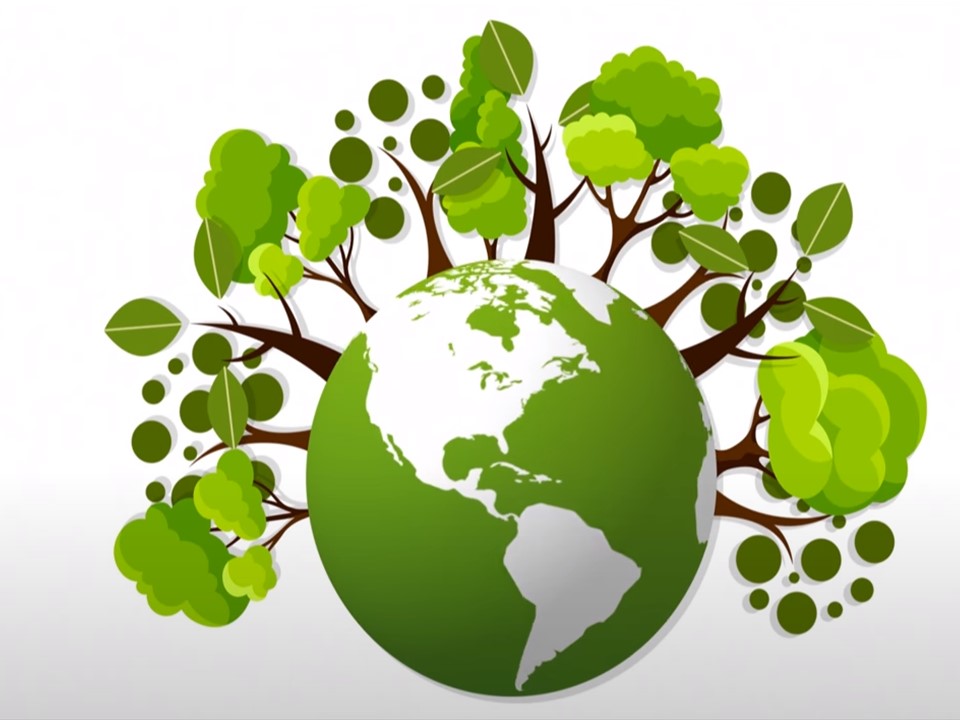 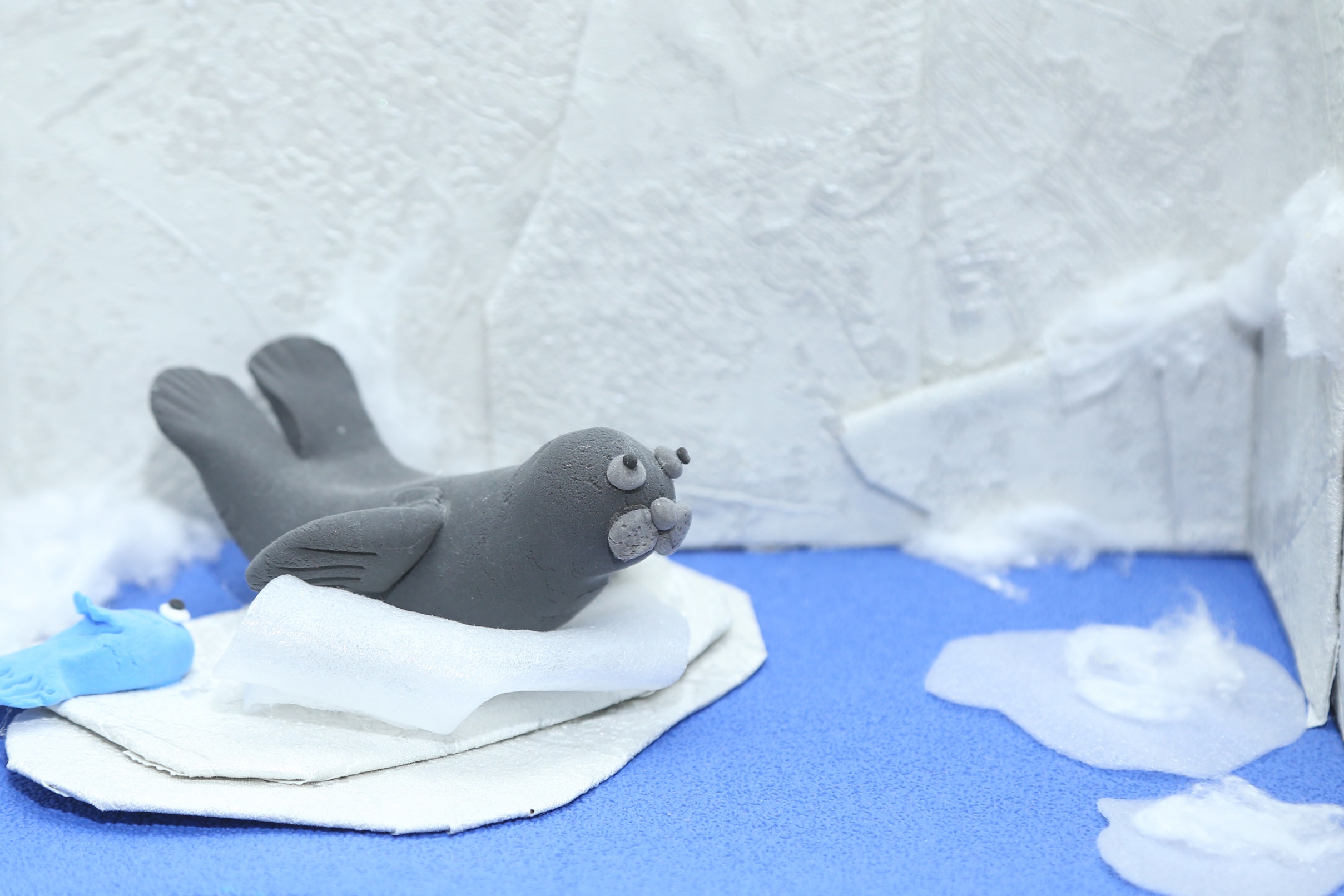 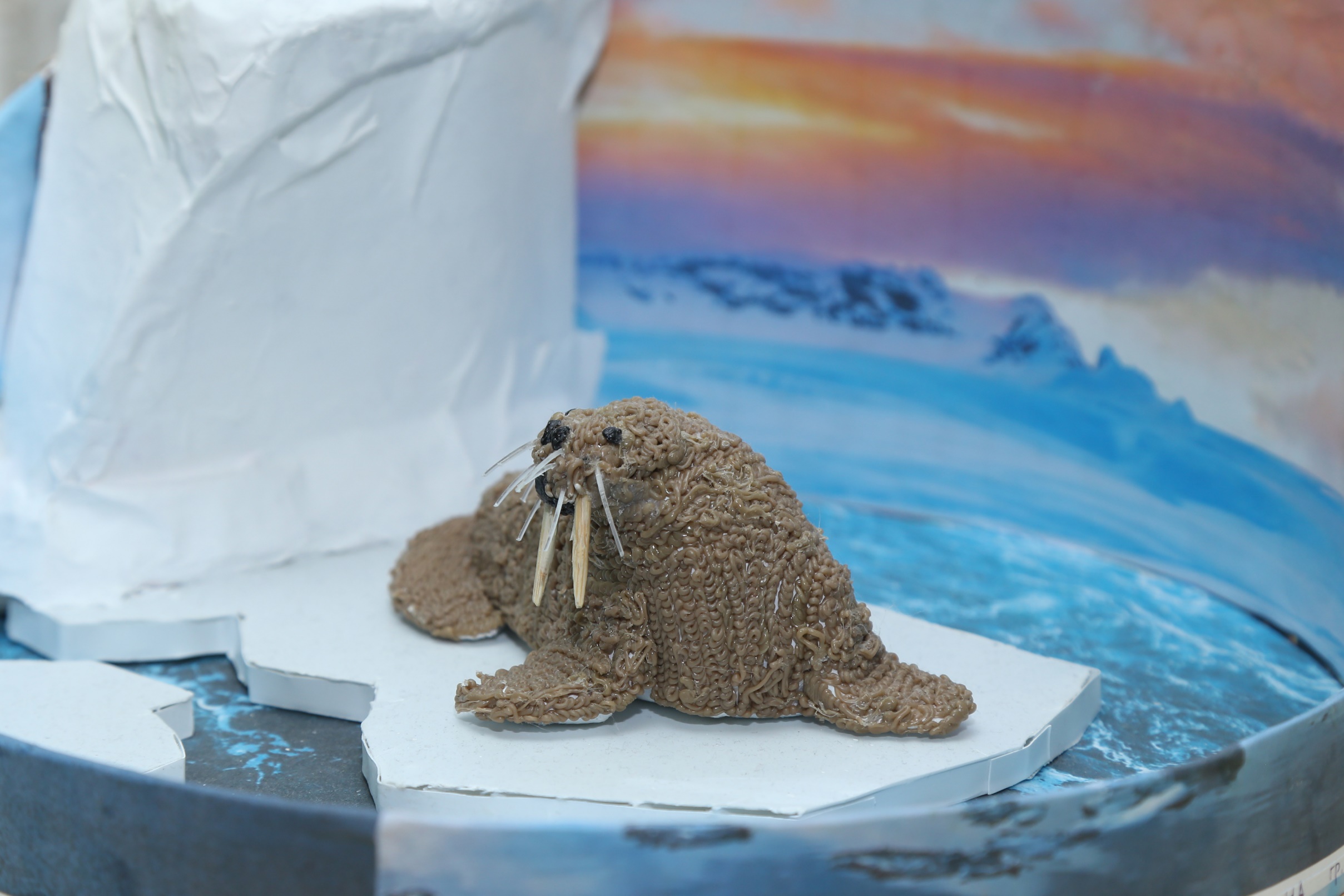 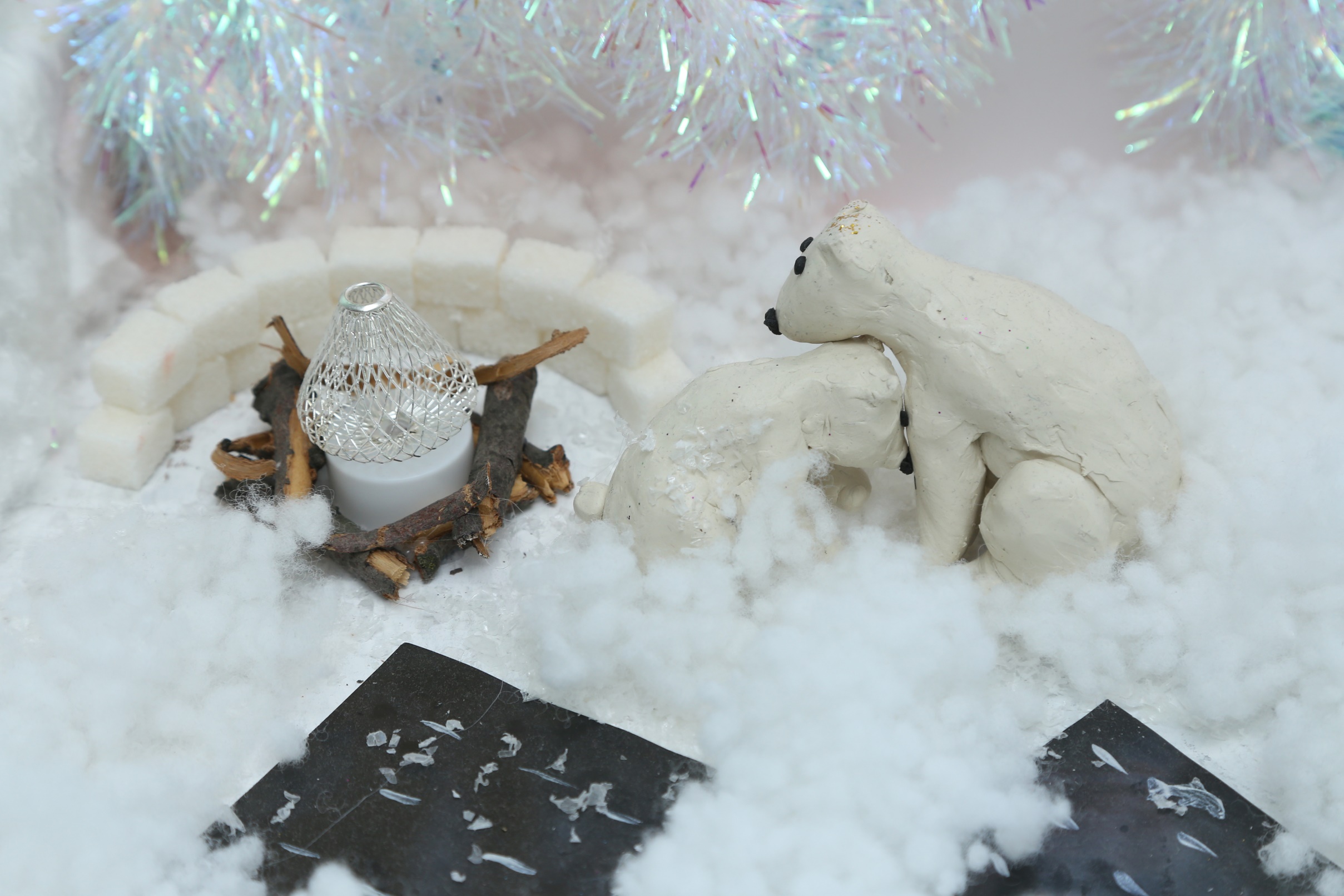 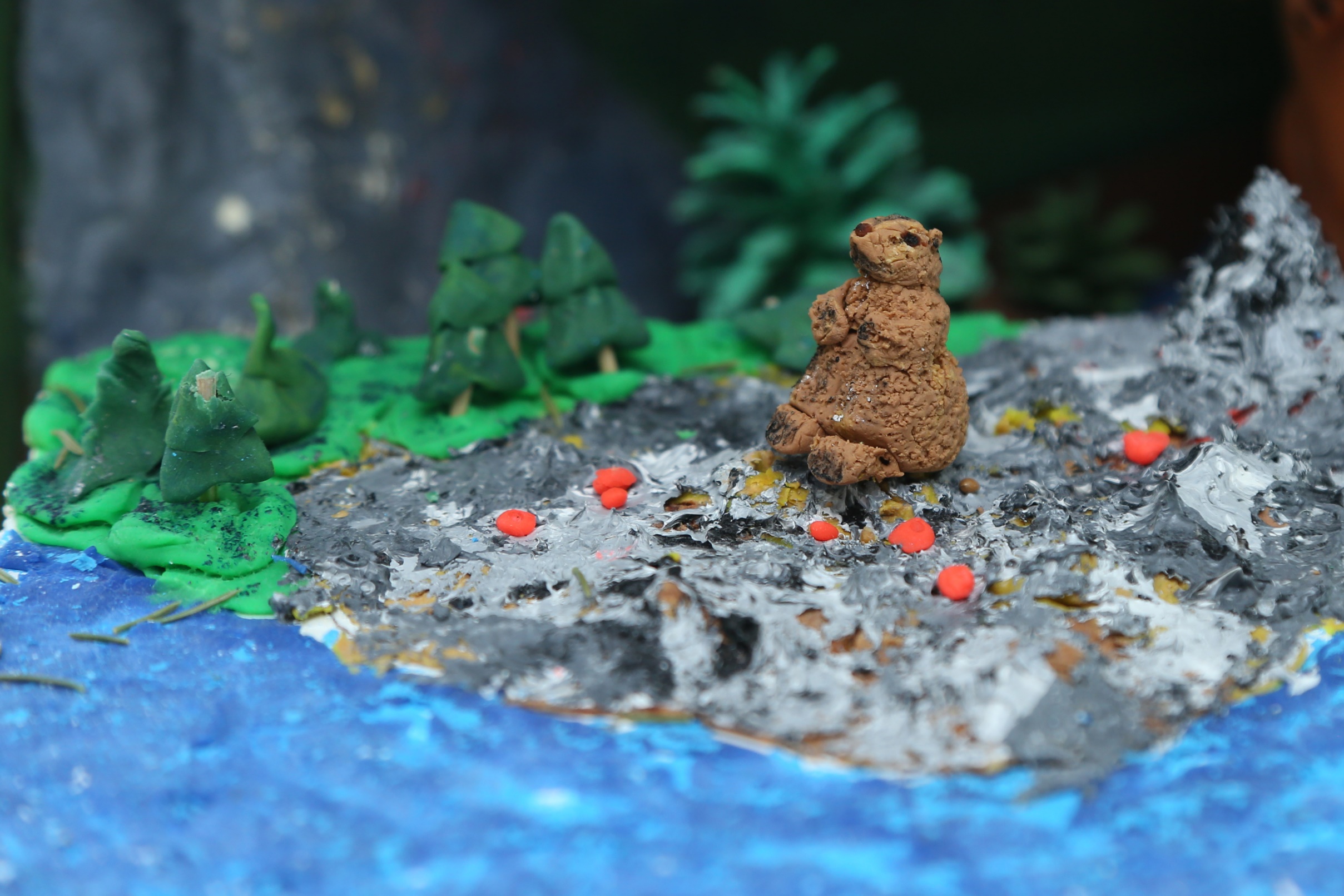 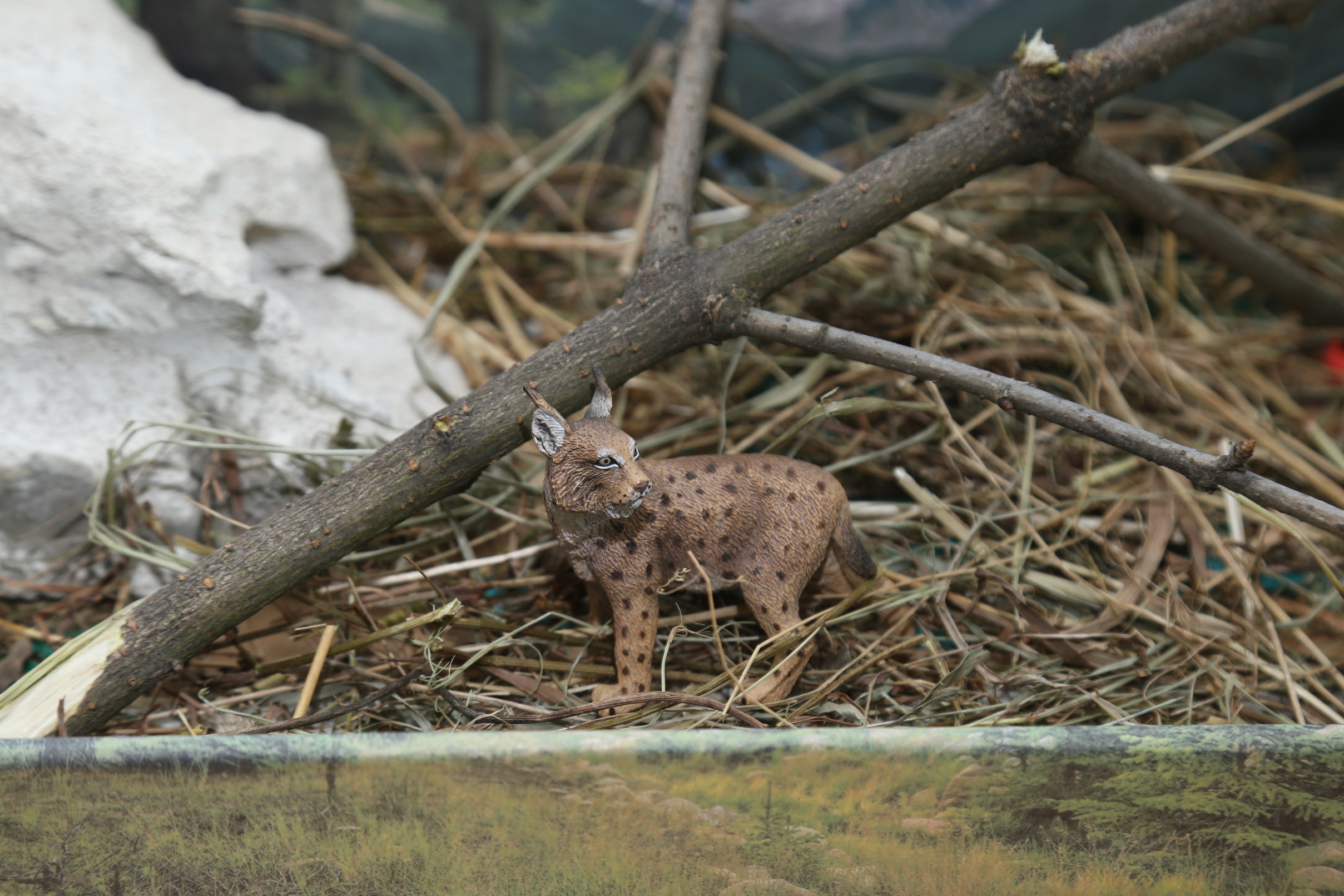 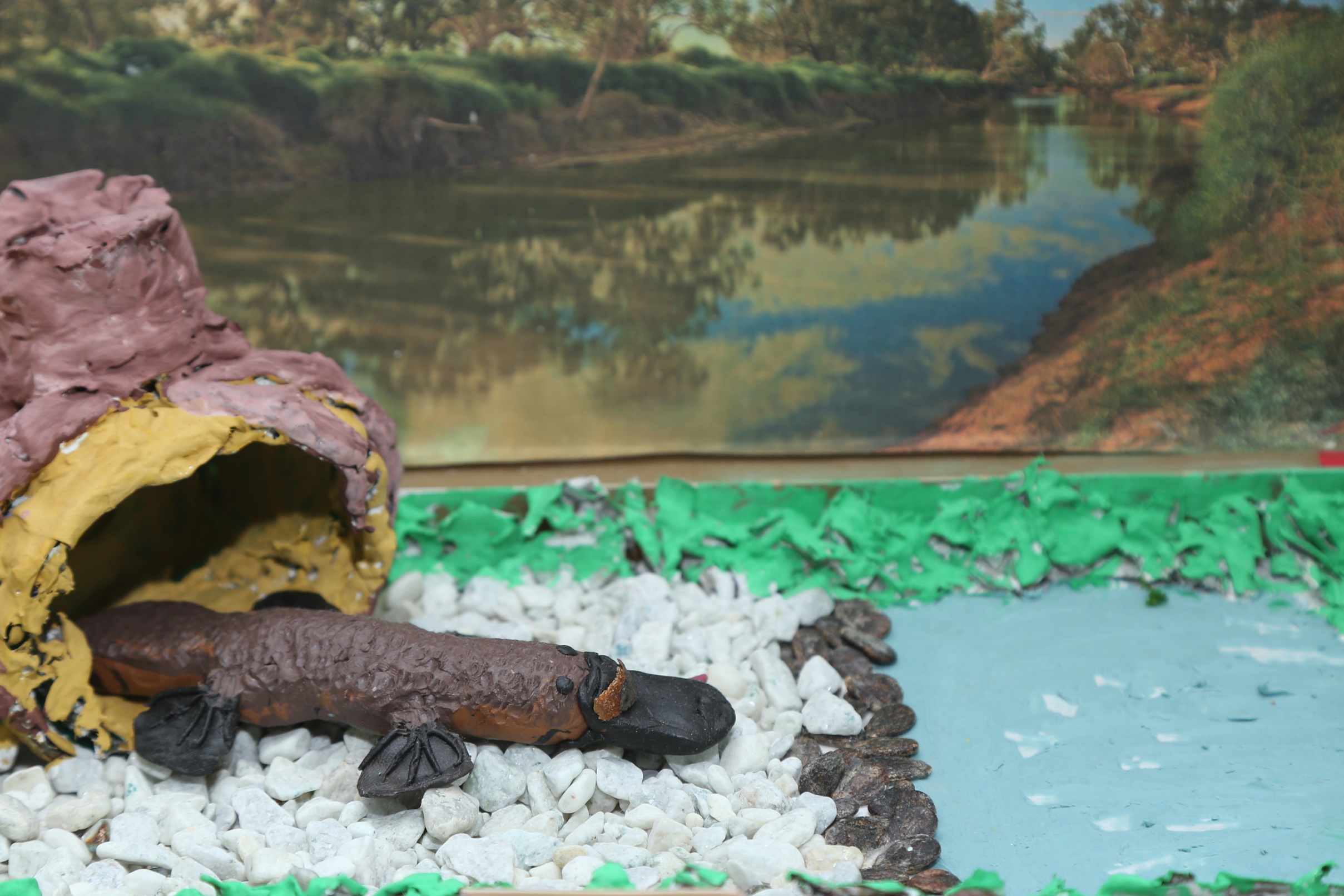 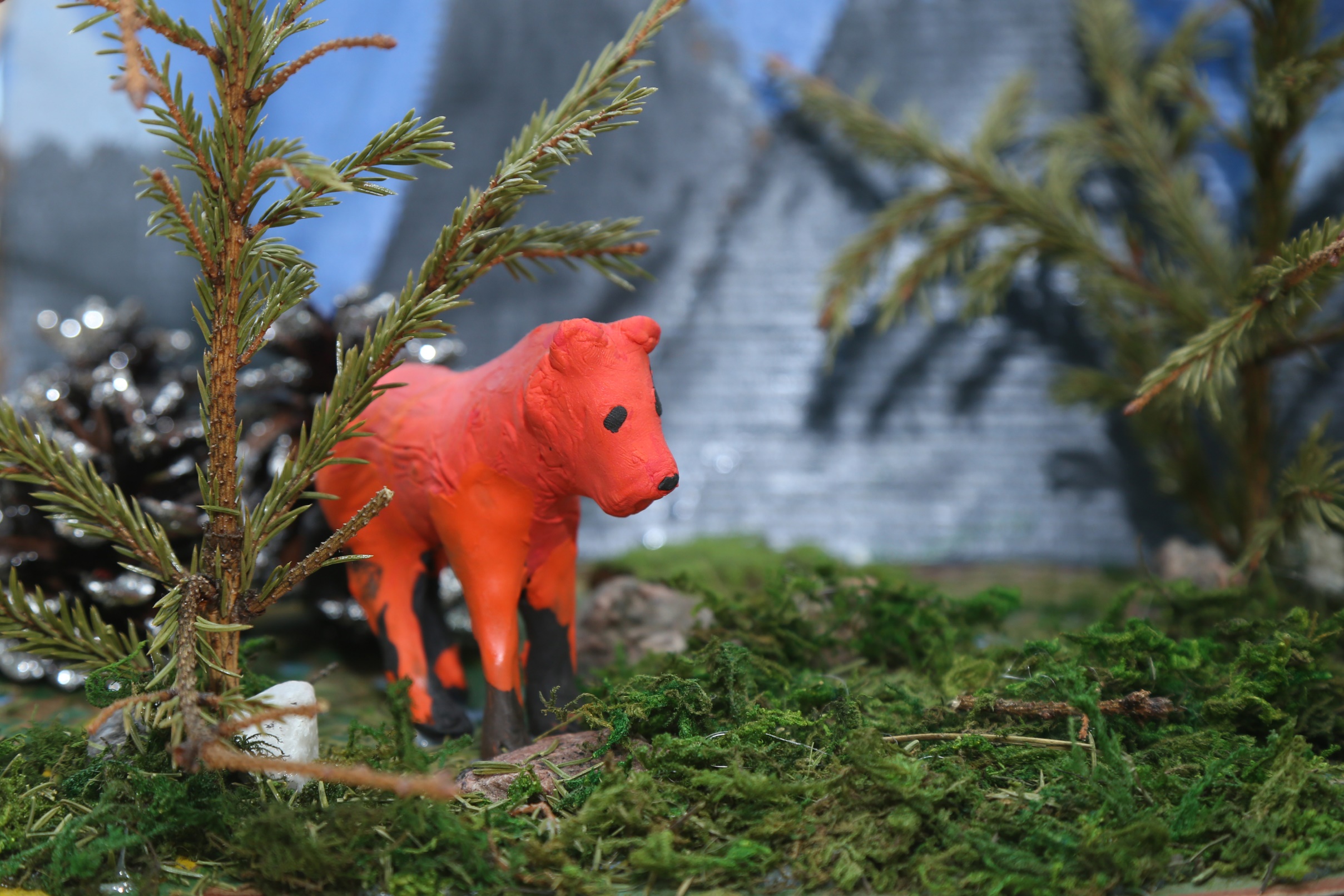 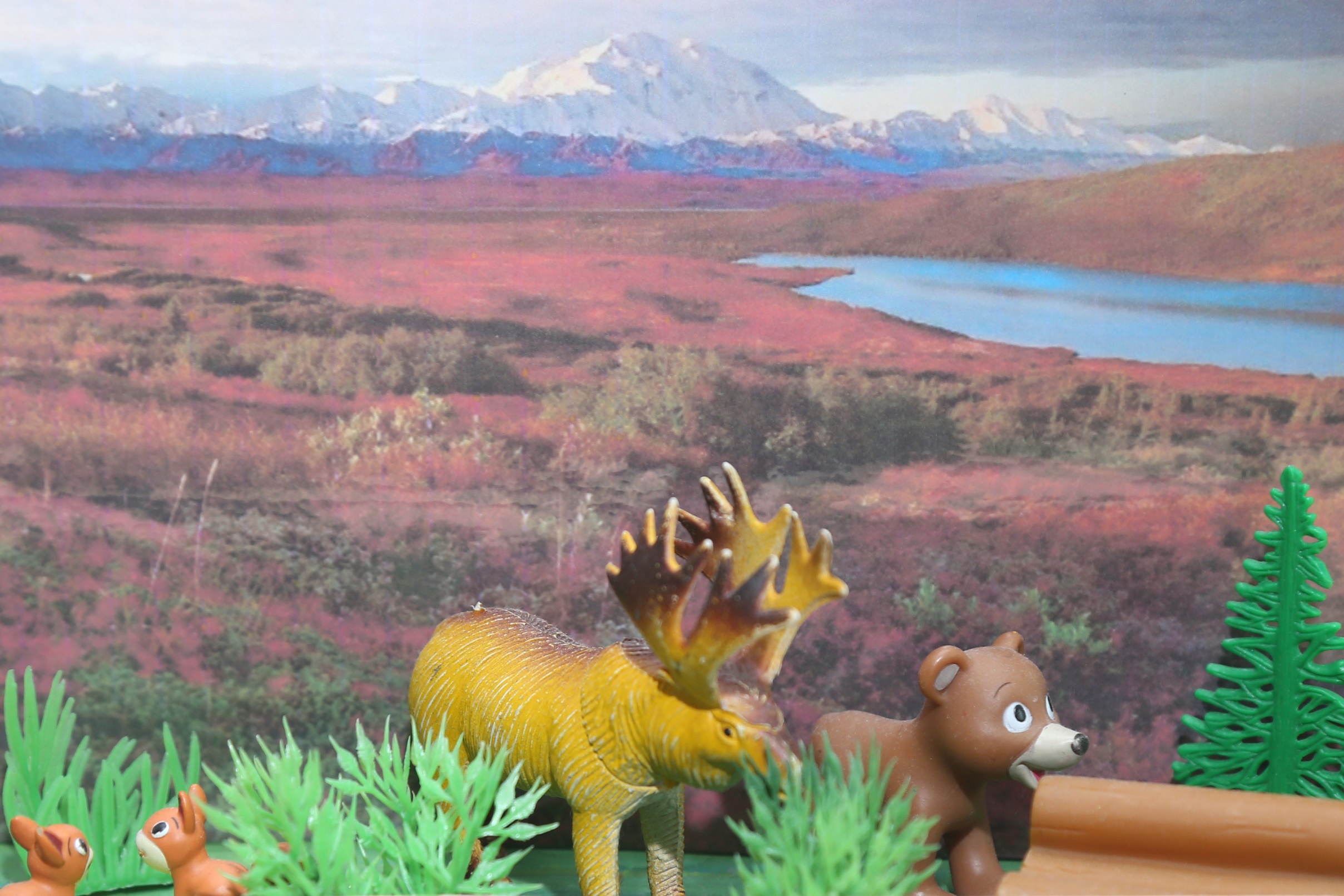 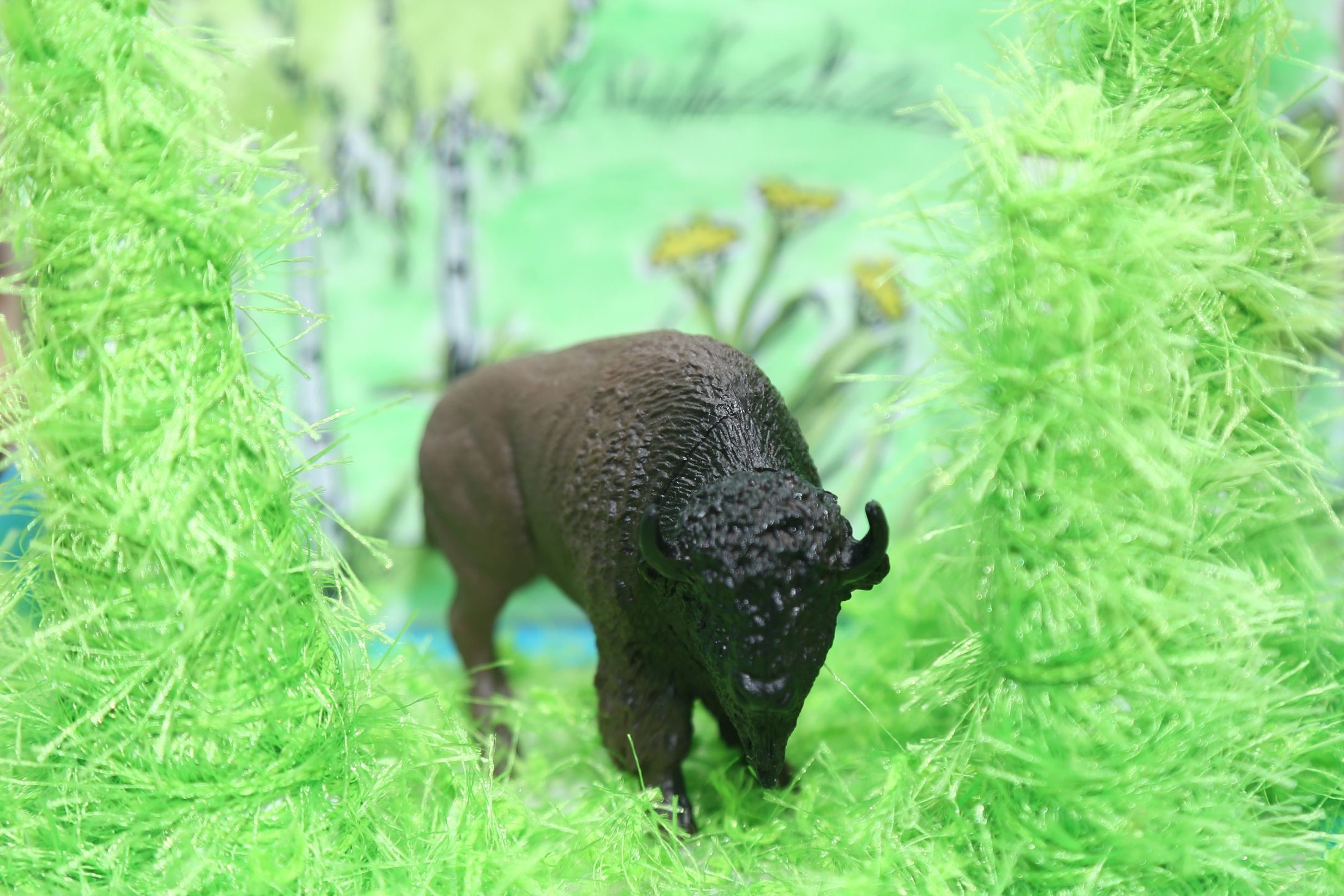 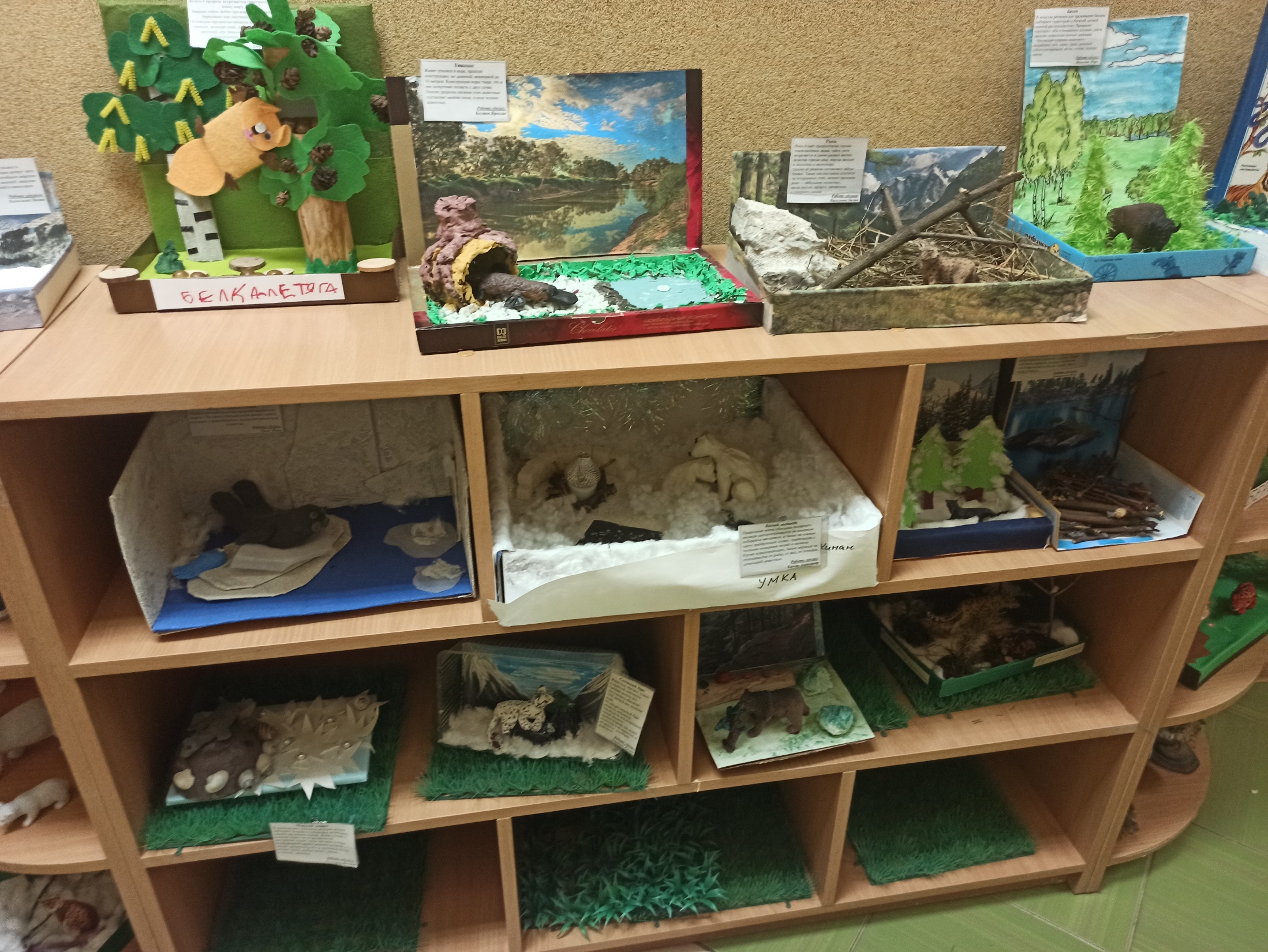 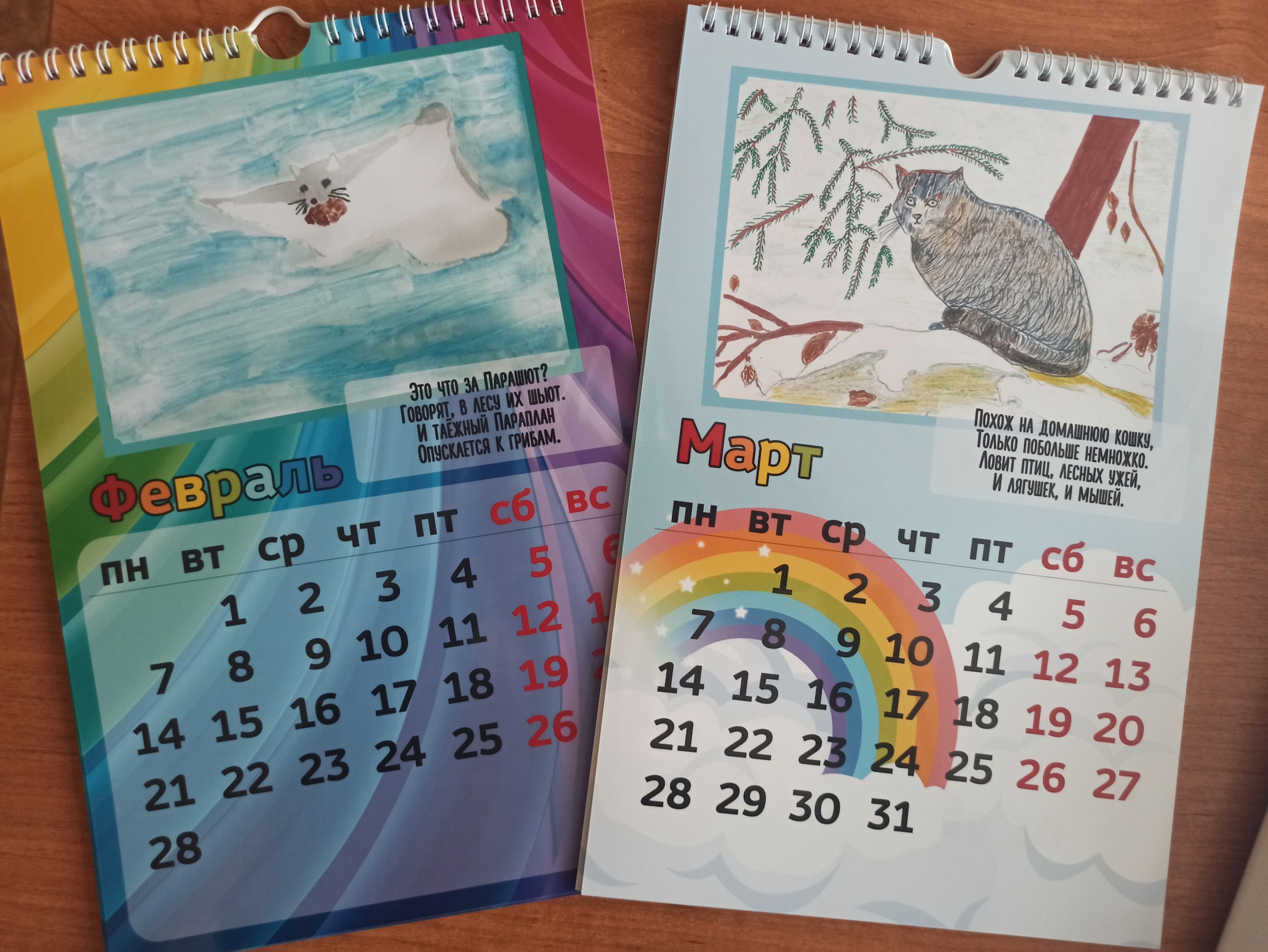 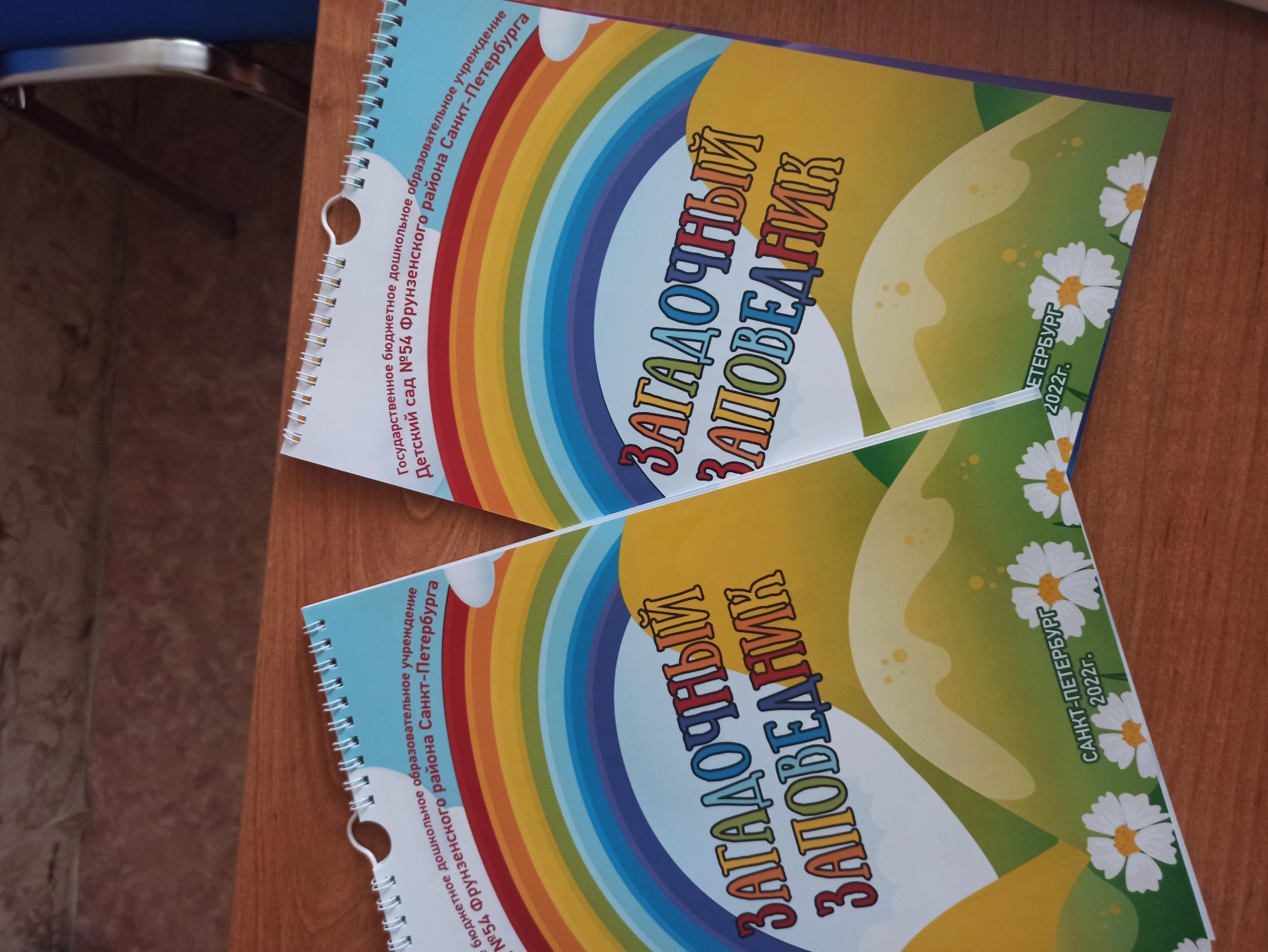 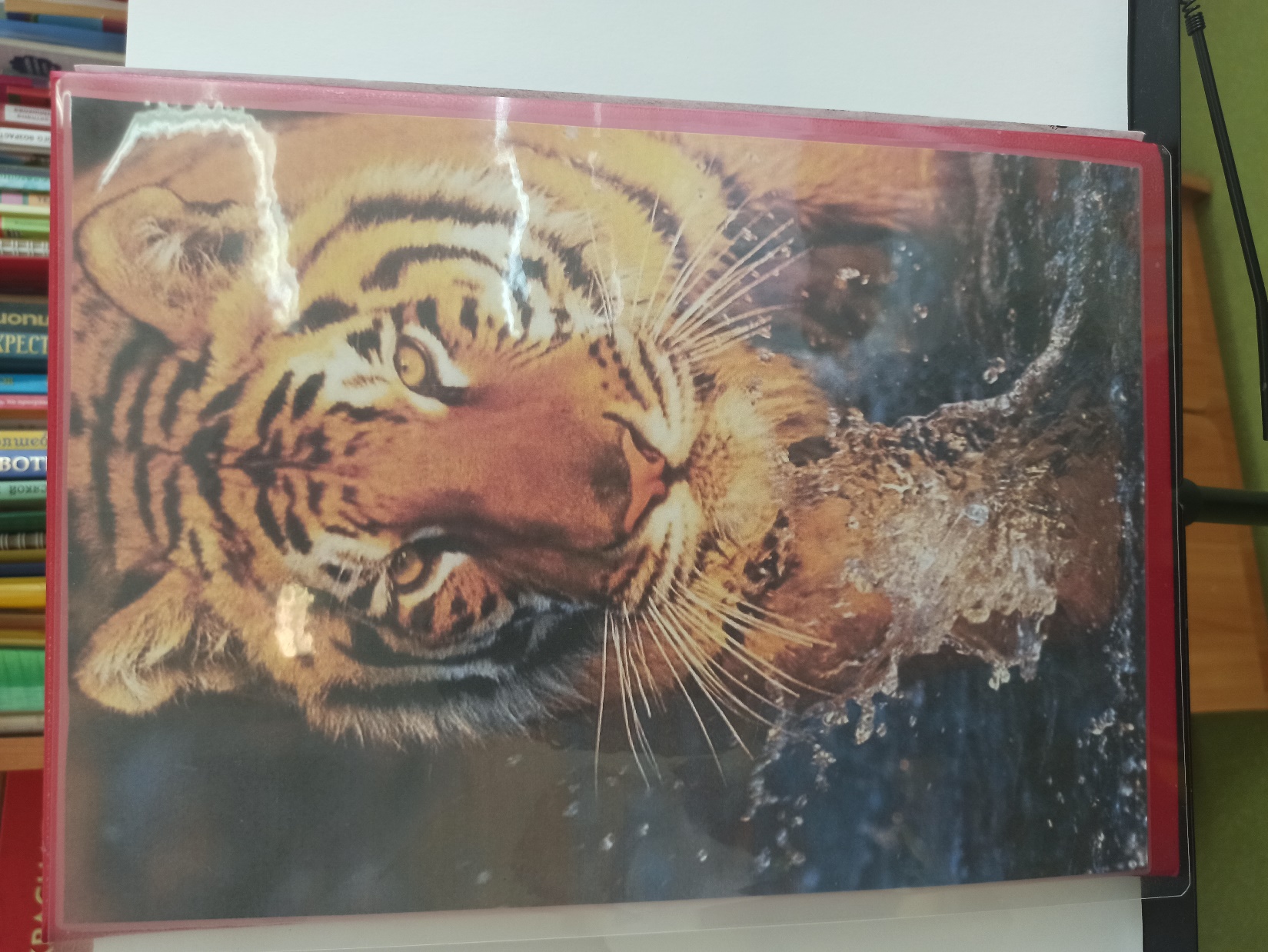 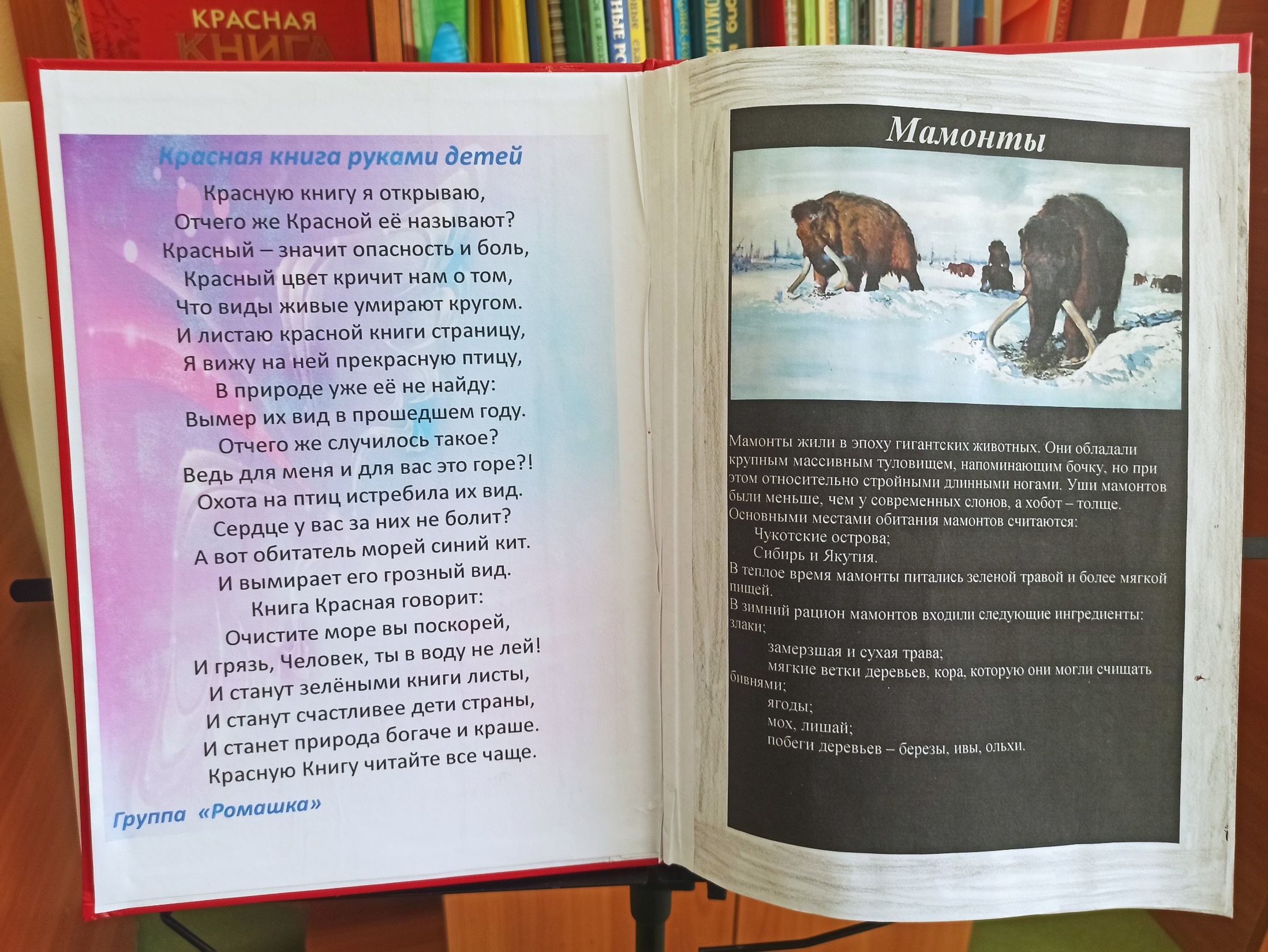 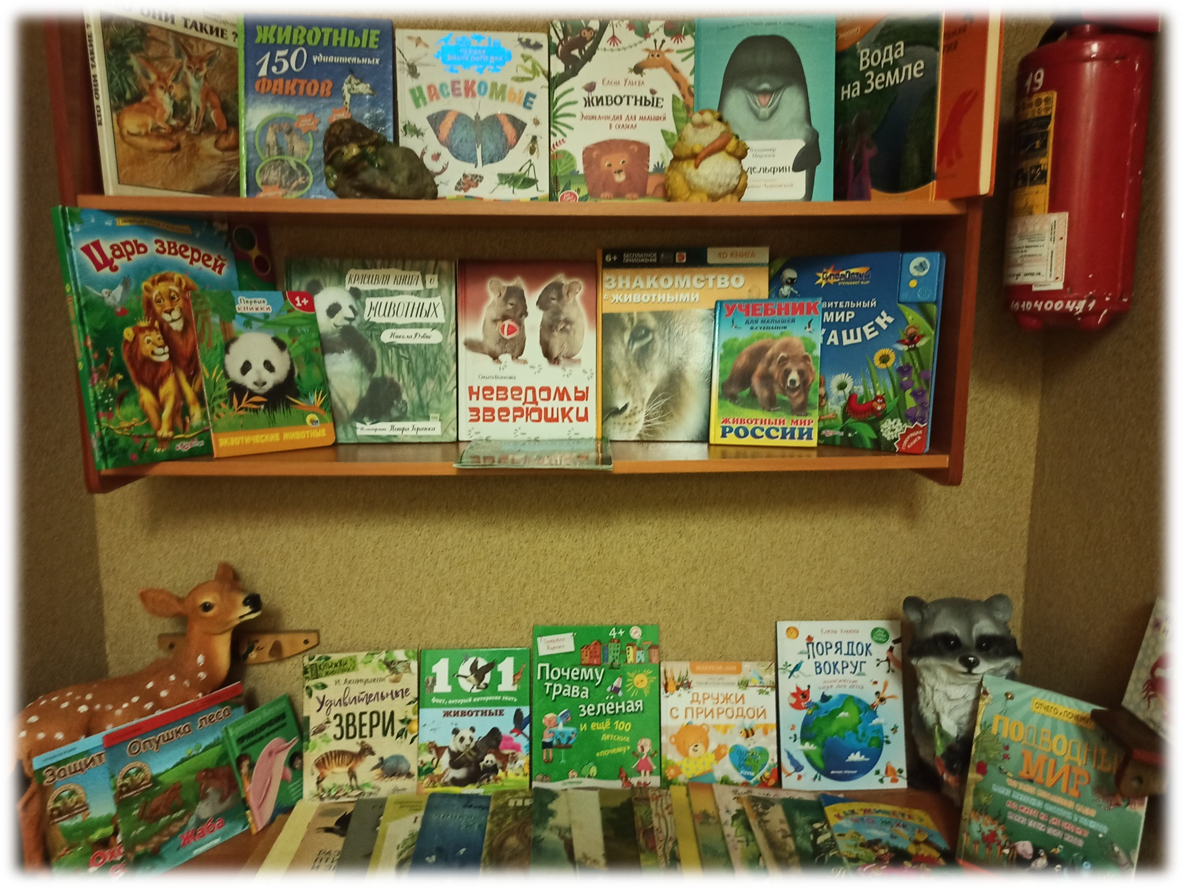 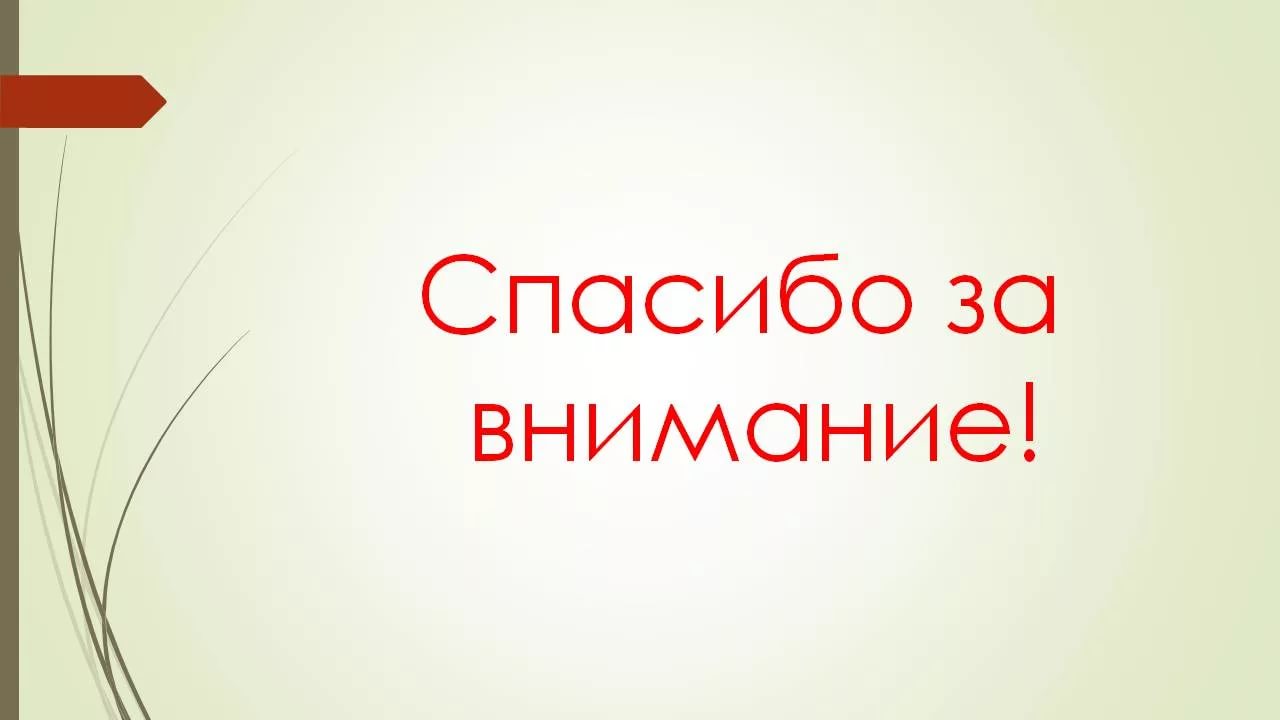